Välkommen till Projekt Arkinera, utbildning 8. Vi börjar inom kort.
Det är många inbjudna deltagare så vi ber er att följa dessa regler:

Kamera och mikrofon hålls normalt sett avstängda

Ställ fråga på det som sägs genom att räcka upp handen. När du tilldelas ordet slår du på både kamera och mikrofon. 

Alternativt, ställ den i chatten så besvaras de runt pausen eller i slutet.

Jag öppnar upp för dialog vid några tillfällen under denna utbildning.
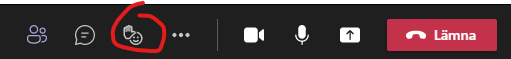 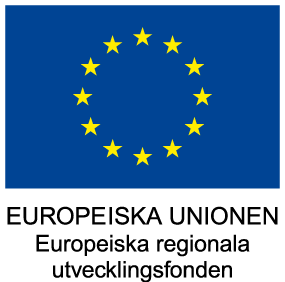 Förändringshantering
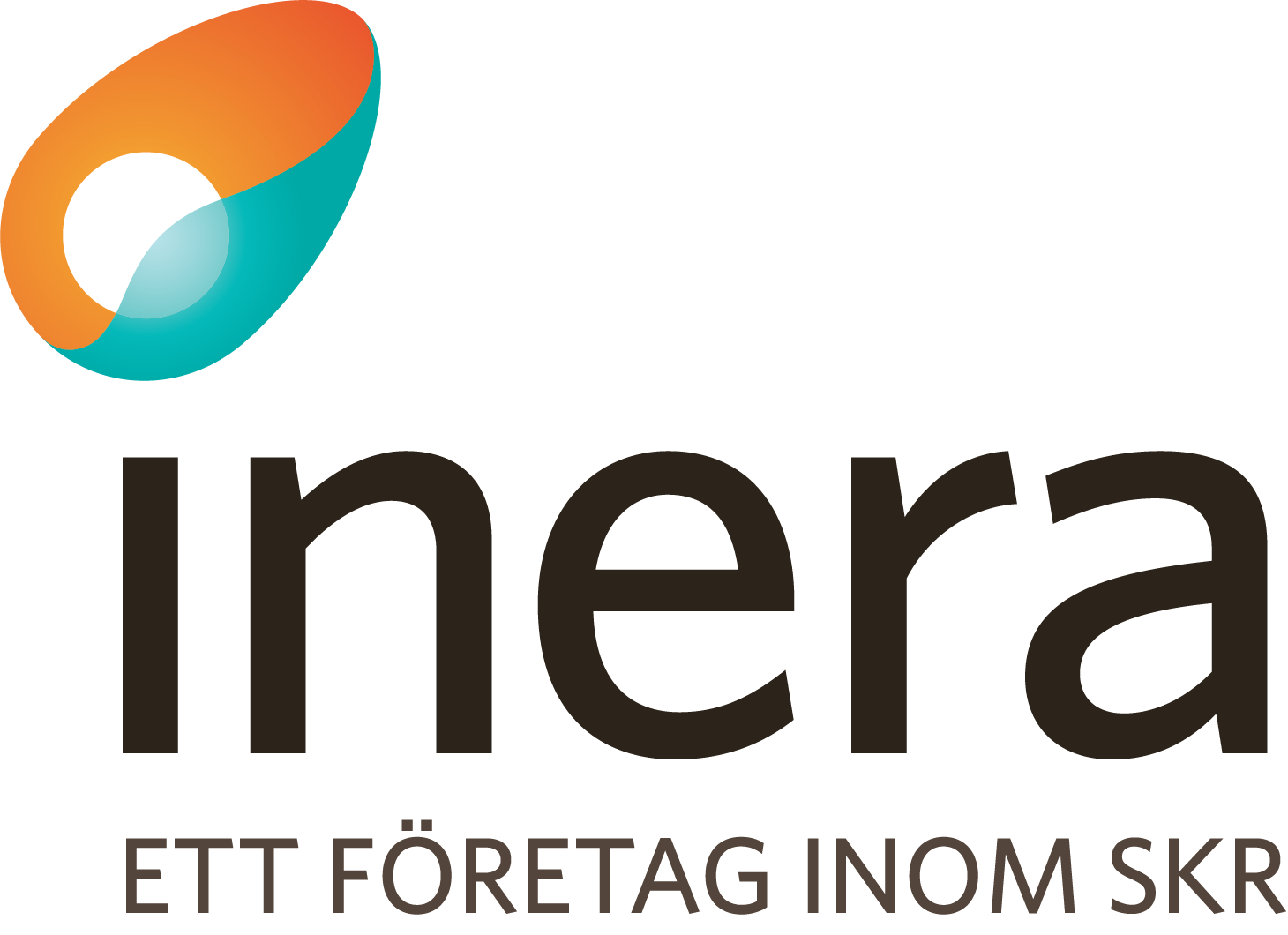 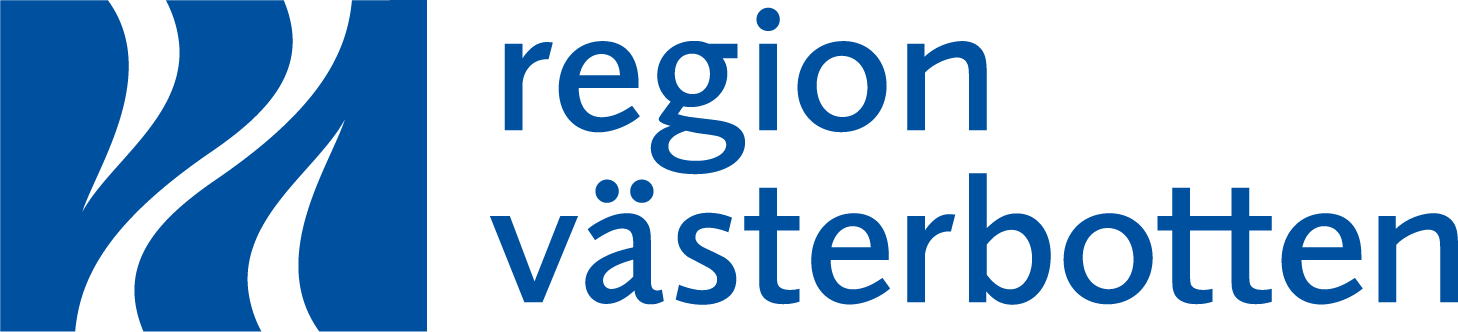 Syftet med utbildningen
Reflektion på Quiz svar
De flesta svarar att IT-/Informationssäkerhet är ledningens ansvar 
Att utgå från standarder är viktigt
IT-/informationssäkerhet berör all kommunal verksamhet och därmed alla arkitekturskikt
Samsyn om att informationskartläggningar är viktiga även om man inte förmår att fokusera på det nu
Viktiga system att börja med: 
HR, ekonomi
Fillagringsytor
Socialtjänst, elevhälsa
System med personuppgifter eller uppgifter om samhällsviktiga objekt
Reflektion på hemuppgiften
10 kommuner har således inte svarat…
7 av 17 kommuner hade svarat 20 oktober
Åtgärder, stöd och underlag som skulle öka chansen att uppnå önskat resultat i din organisation?
Den strategiska kopplingen och ledningens stöd 
Utgå från standarder
En gemensam metod/modell för förändring
Beskriva nuläge och målbild
Planera och kommunicera förändringens syfte, mål och värde till flera målgrupper (flera gånger)
Tydliga roller och ansvar
Rätt kompetens och avsatt tid för uppdraget
Agenda
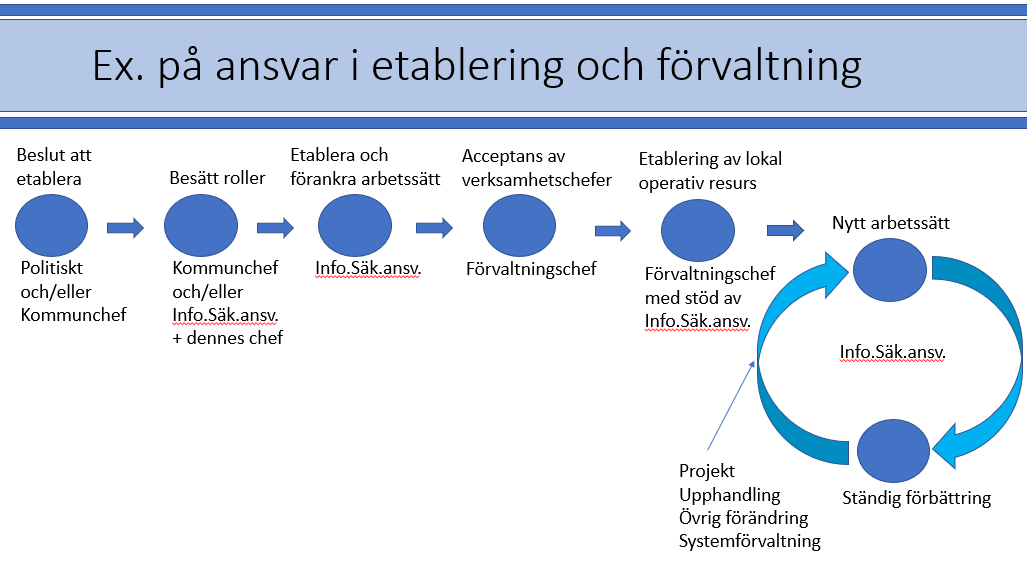 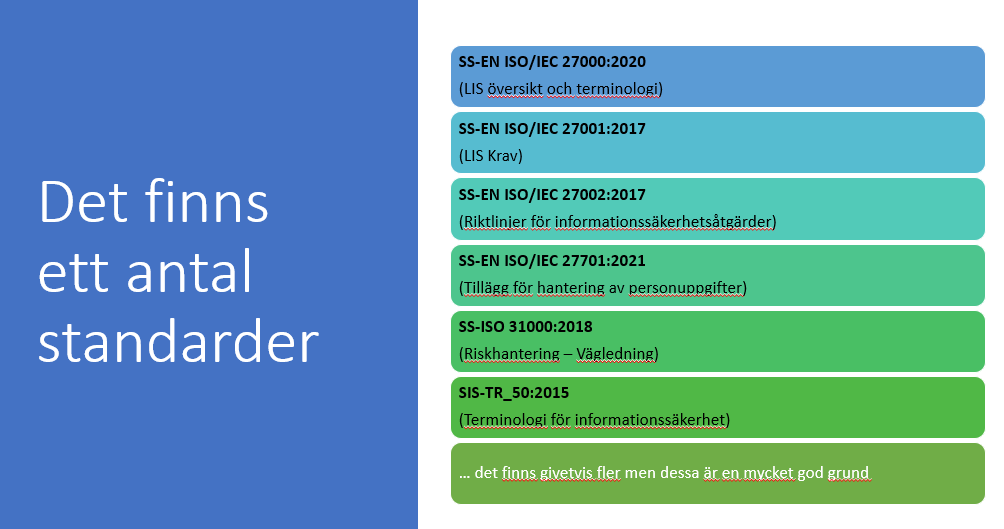 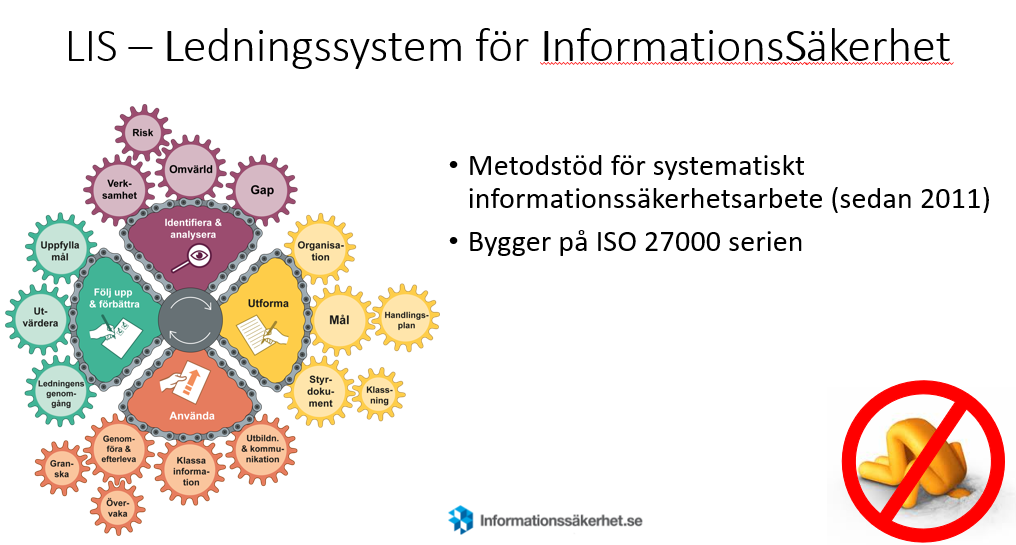 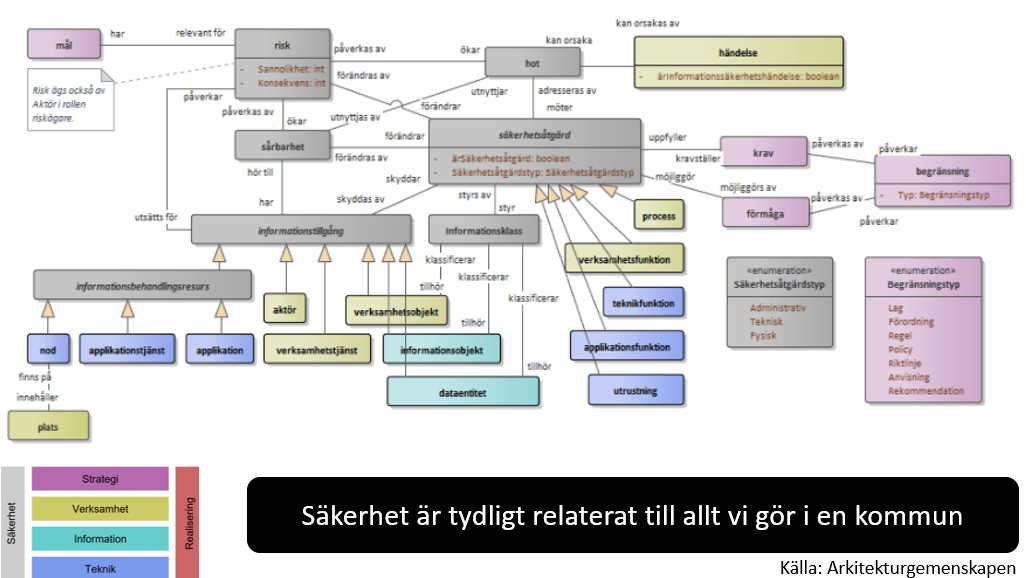 Kort repetition
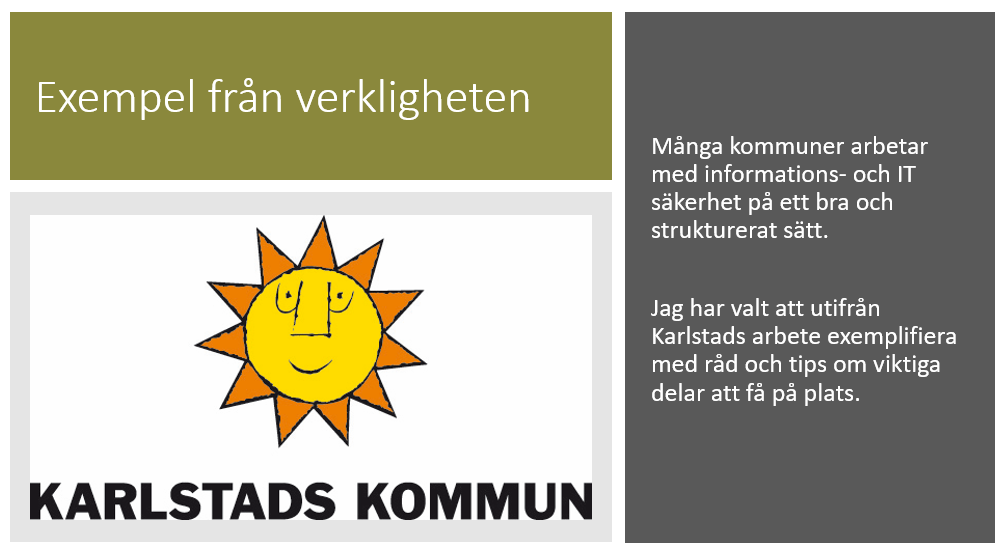 [Speaker Notes: 2: Intressentanalys, HUKI]
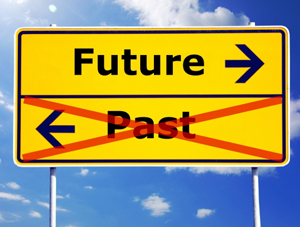 Förändringshantering
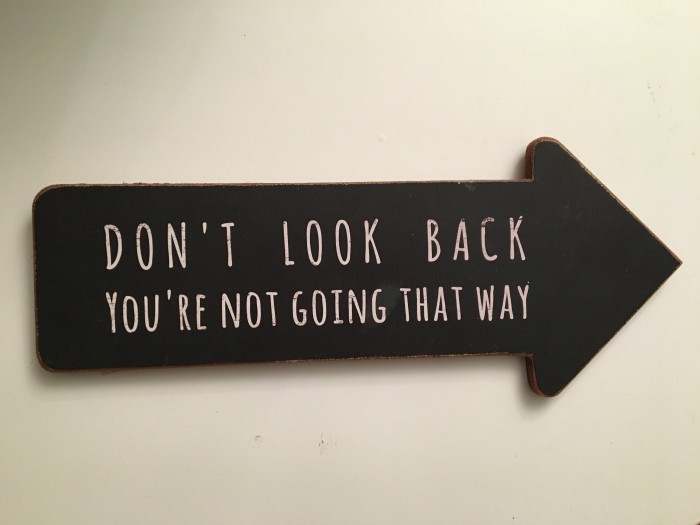 Något du troligtvis jobbar med

Förändring är det enda som är konstant
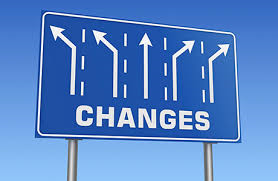 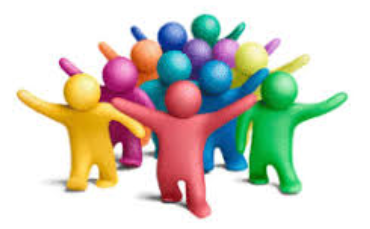 Hur sker förändringen?
Projektform
Använd EN projektmodell

Linjen
Vid mindre förändringar 
Ofta i form av “uppdrag”

Annan ordnad förändringsform
Agila metoder (ex. Scrum, Lean, Safe)
??
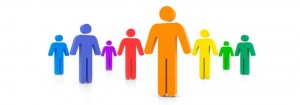 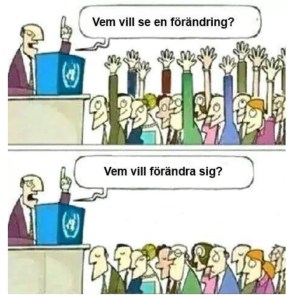 Utmaningar
Många vill se en förändring
Få är villiga att förändra sig själv
Ännu färre är villiga att driva förändringen

Exempel:
-Jag vill ha ett nytt och bättre system men jag måste känna igen mig när jag ska använda det.
Förändringsekvationen
D x V x F > R
Missnöjet med nuvarande situation är storGemensam tanke och målbild om att det går att lösaKänna till några första steg för att kunna uppnå målbildObenägenhet till förändring
D = DissatisfactionV = VisionF = First stepsR = Resistance to change
Produkten av DxVxF måste vara större än R om förändring ska ske
Motstånd uppstår ofta vid förändring
Sträva efter att uppnå individens insikt genom att informera och involvera de som berörs av förändringen
Tid och nedlagt arbete i de ”blå faserna” ger bättre förutsättningar för ”de gröna faserna”
Förändringsfaser
Reaktionsfas
Engagemangsfas
Motståndsfas
Reaktionsfas
Insikt
”Bakrecept” för förändringshantering
Ambitionsnivå relaterad till typ av förändring
Ambitionsnivå relaterad till typ av förändring
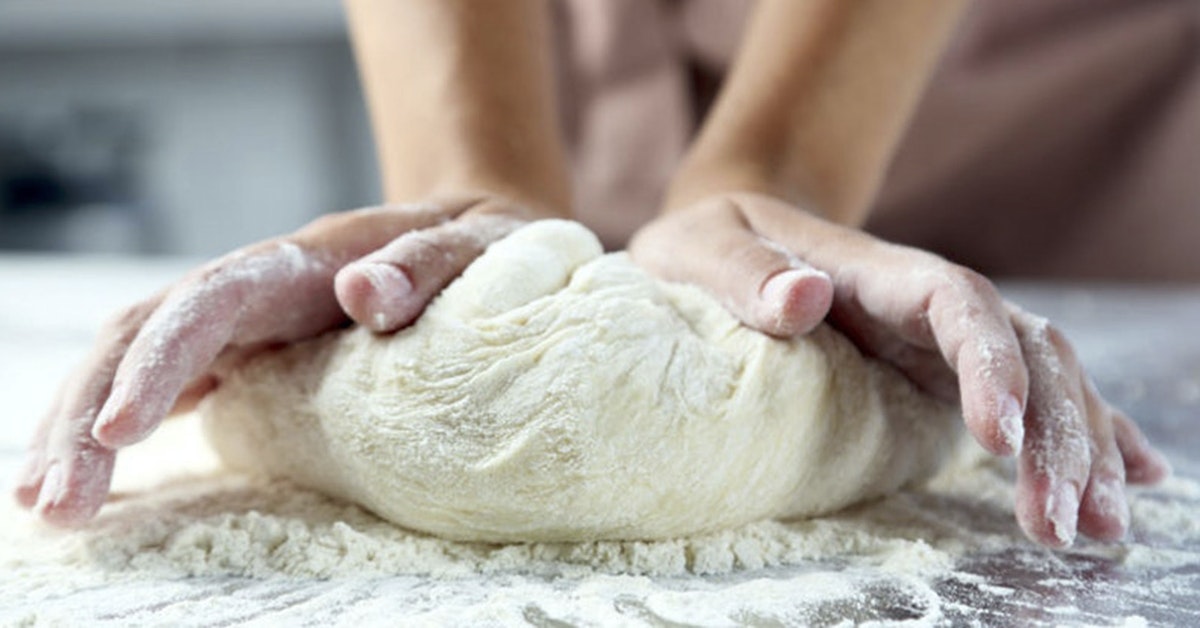 Hantering av ingredienser
Ett förutbestämt sätt att hantera ingredienserna i rätt ordning och på rätt sätt
Projektmodell
Beskrivningar
Metodstöd (ex Nuläge->Nyläge)
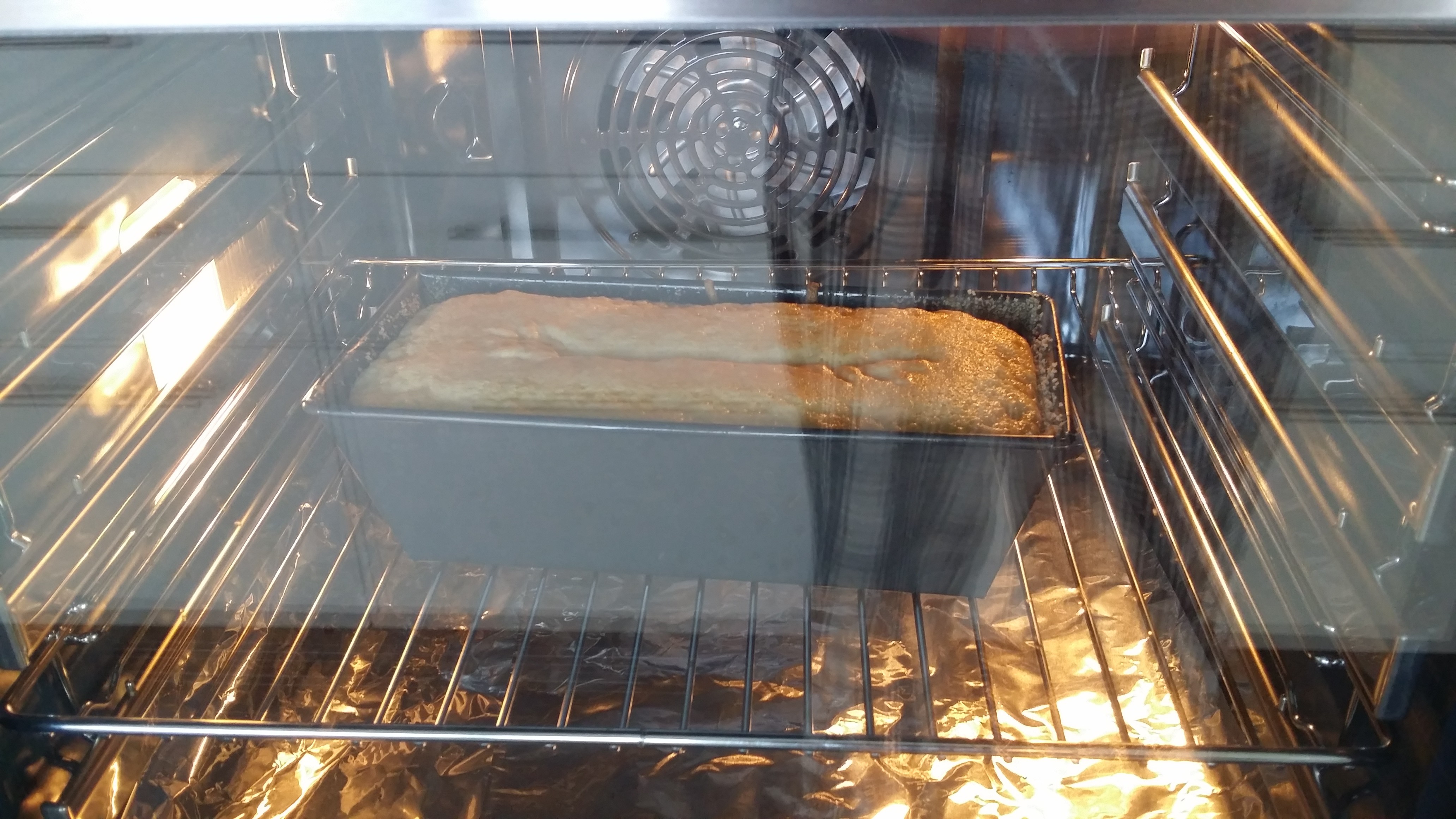 Resten av receptet
Med alla ”ingredienser på plats” är förutsättningarna goda för ett bra genomförande och resultat
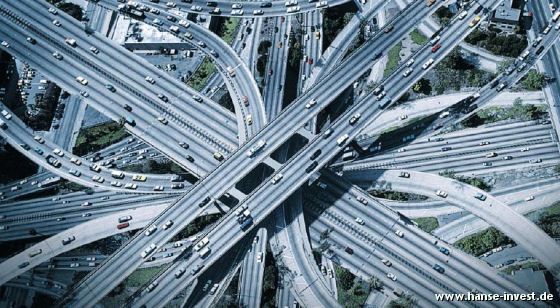 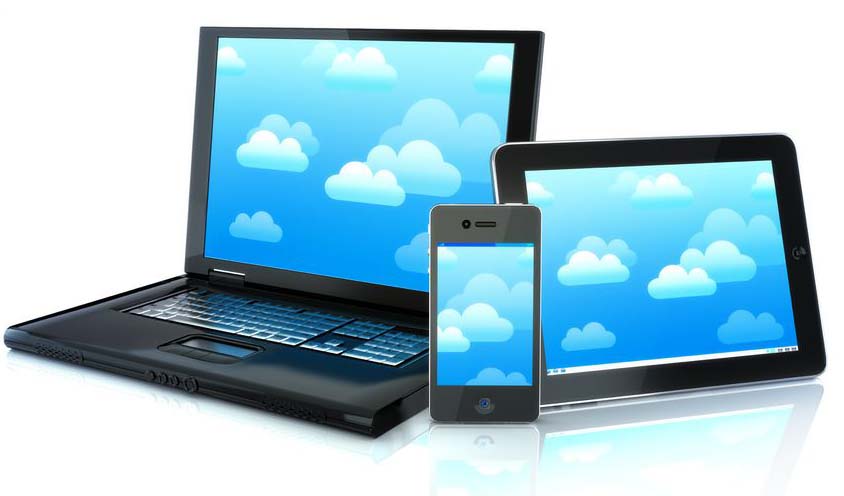 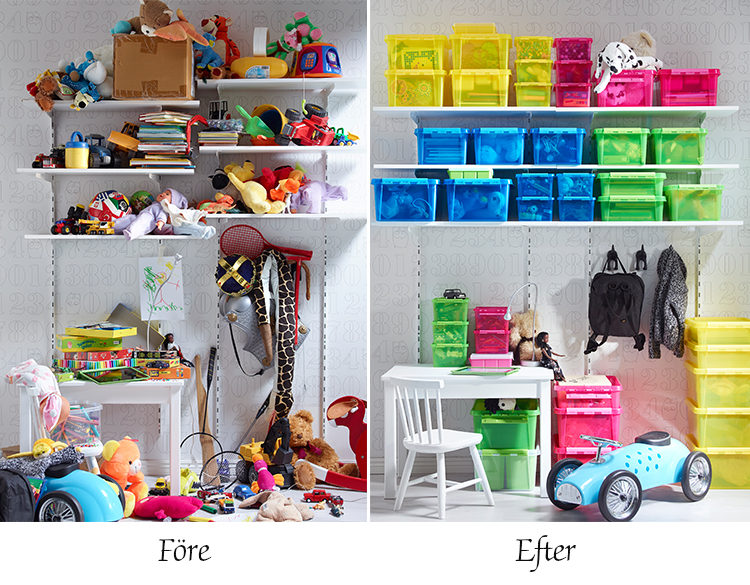 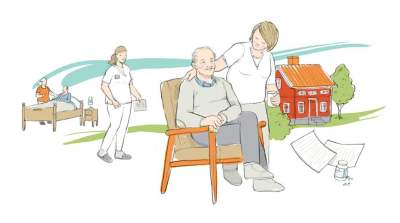 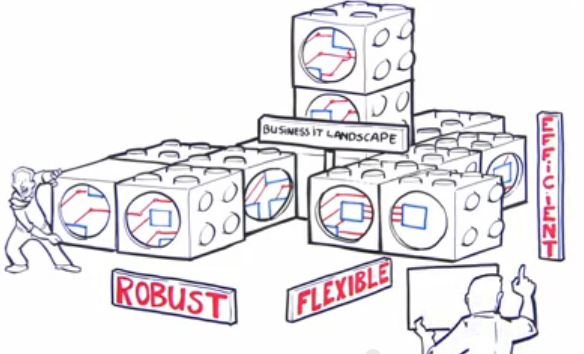 Olika användningsområden
Förändringshantering används bl.a. inom:
Extrovert (invånare, samhälle)
Samhällsutveckling
e-Tjänster
Snabbare handläggning
Tillgänglighet
Kvalitetshöjande
Minskad manuell inmatning
Få bättre koll (som organisation)
Möjliggöra proaktivitet
”Compliant”
Juridik och informationssäkerhet
Offentlig sektor (ex SDK, NDP)
Teknisk nivå
Introvert (medarbetare)
Processer
Samverkan över organisationsgräns
Digitalt verksamhetsstöd
”Det ska vara lätt att göra rätt”
Omfattningen är avgörande
Stor förändring
”Normal” förändring
Liten förändring
Ofta uppdelat i flera projekt som har inbördes beroenden. Kan löpa över längre tid
Ofta i projektform och som involverar många personer/kompetenser
Enklare uppdrag som ej involverar projektledare
Så här kan man göra(vid mindre förändringar)
Så här kan man göra
Så här kan man göra
Förmågor, processer,
Information, teknik
[Speaker Notes: Att söka efter redan gjorda beskrivningar är klokt i detta läge om man inte har dem klara redan. Hitta exempel att peka på.]
Eller så här
Förmågor, processer,
Information, teknik
Paus, vi startar 11:00 igen
Koppling till projekt och program
Portföljhantering är ett sätt att hålla samman den totala förändringshanteringen som organisationen genomgår
Kan organiseras i ett projektkontor
Program används vid större förändringar som löper över lång tid och som ofta omfattar flera projekt
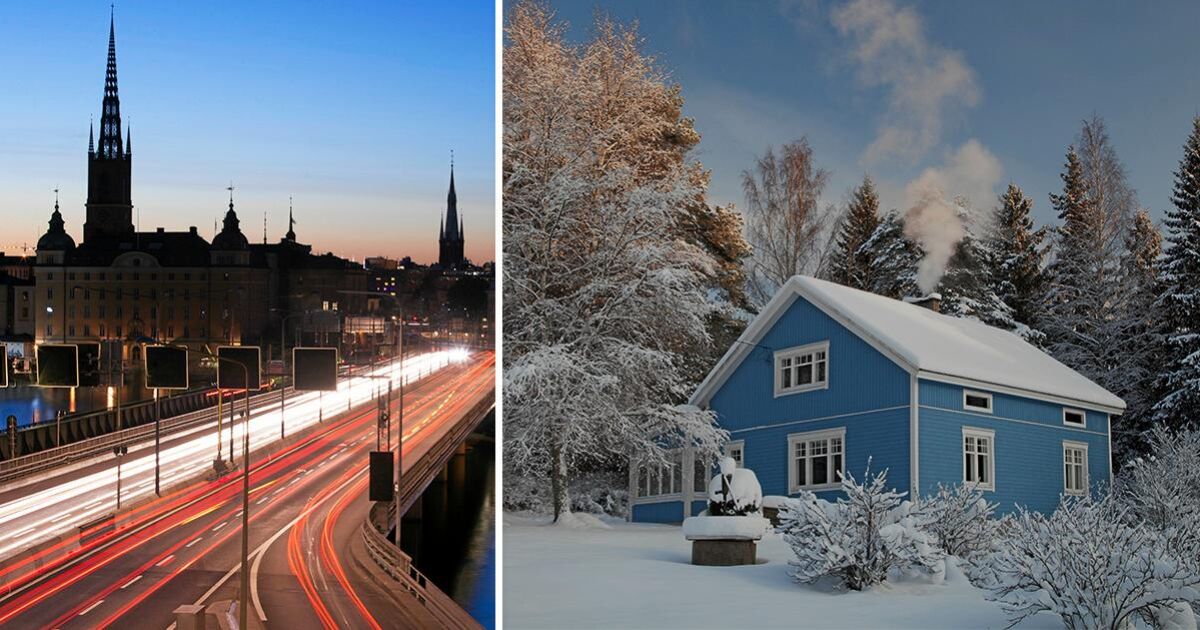 Hur mycket samtidig förändring tål en organisation
En stor organisation ”tål mer” än en mindre
Fler tillgängliga resurser
Ofta mer ordning och reda (för att man är tvungen)
Utvecklingsinriktade organisationer ”tål mer”
Mer spetskompetenser (i antal och områden)
Större vana vid utveckling
Fler införda gemensamma infrastrukturdelar underlättar
Identitetshantering, säker e-post, mina meddelanden, e-Tjänsteplattform m.m.
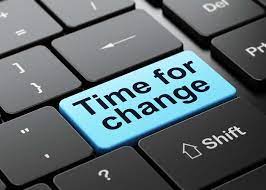 Hur uppstår förändringsbehovet
Ett avtal tar slut
Teknikskifte sker
Ny lagstiftning blir gällande
Nationell/Regional tjänst blir tillgänglig
Intern ”smärta”
…
och då…
[Speaker Notes: Ex på nationella tjänster: NDP & SDK]
… startas ett projekt
Ledning
IT
Verksamhet
Före paus pratade vi om
Vilka beskrivningar är det man behöver för nuläget och nyläget?
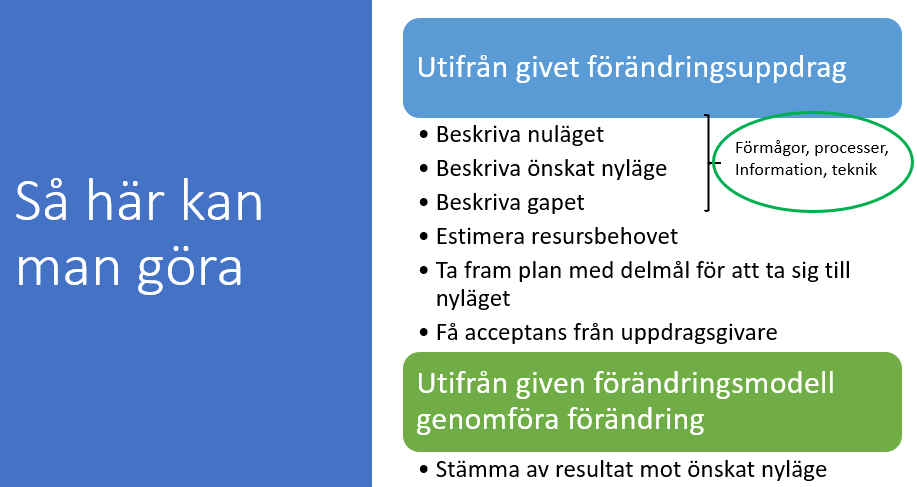 Beskrivningar som stödjer förändring
Nulägesbeskrivning
Förmågekarta
Processbeskrivning
Begreppsmodell
Informationsmodell
System/teknikbeskrivning
Nylägesbeskrivning
Förmågekarta
Processbeskrivning
Begreppsmodell
Informationsmodell
System/teknikbeskrivning

Vägval
Prioritering
Resurssättning
…
Varför?
Analysav gap
Beskrivningar som stödjer förändring
Nulägesbeskrivning
Förmågekarta

Processbeskrivning

Begreppsmodell

Informationsmodell

System/teknikbeskrivning
Nylägesbeskrivning
Förmågekarta

Processbeskrivning

Begreppsmodell

Informationsmodell

System/teknikbeskrivning

Vägval
Prioritering
Resurssättning
…
Varför?
Relation
Relation
Relation
Analysav gap
Relation
Relation
Relation
Relation
Relation
Hjälp att få avseende beskrivningar
Arkitekturgemenskapen: 
Förmågekarta Hälsa, vård och omsorg
Förmågekarta Utbildning
Statliga myndigheter: 
Socialstyrelsen (process, begrepp, info)
…
Kommuner som delar med sig:
Vallentuna
Västerås
…
Leverantörer och branchorg:
MedTech
EdTech
…
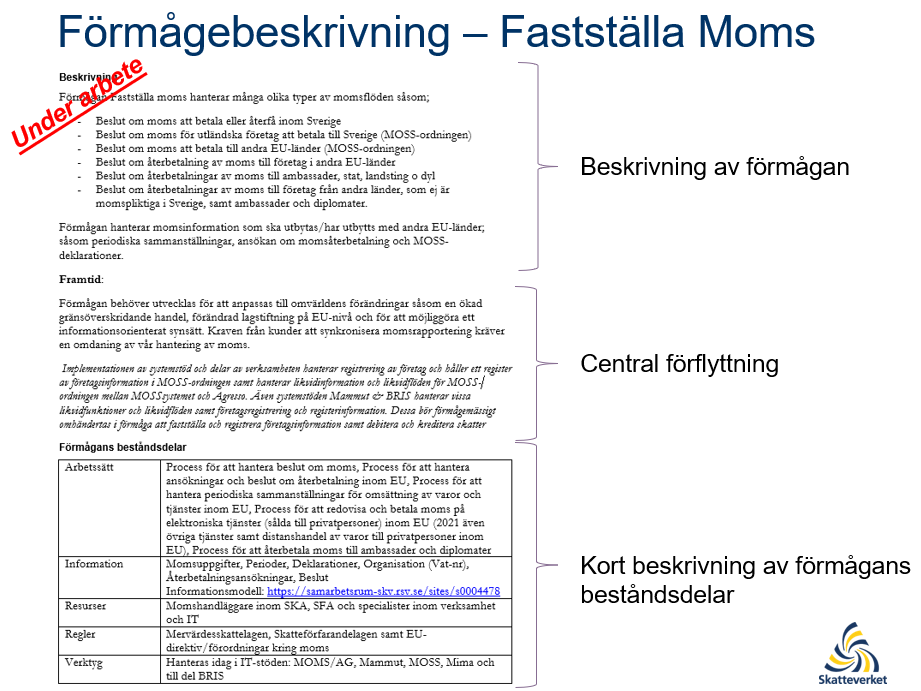 Exempel
Skatteverket gav för några år sedan en presentation där de visade hur de då beskrev en förmåga i text.
Koppling till strategisk planering
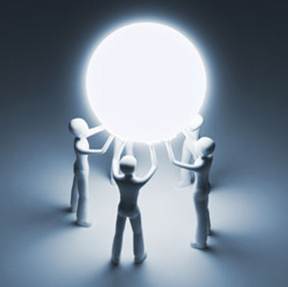 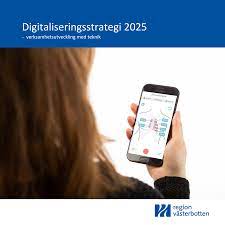 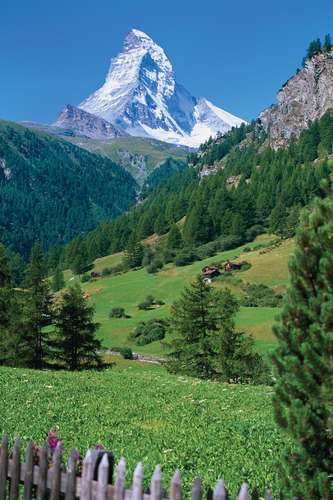 Nå den strategiska beslutsnivån
Påvisa hur förändringen realiserar strategin eller ett beslut
Förse din chef med material för presentation på ”strateginivån”
Ev så ombeds du göra presentationen
Ta fram underlag till beslut som beskriver påverkan och nytta ur flera perspektiv
Säkerställ att uppföljning görs löpande
Begrepp inom strategi
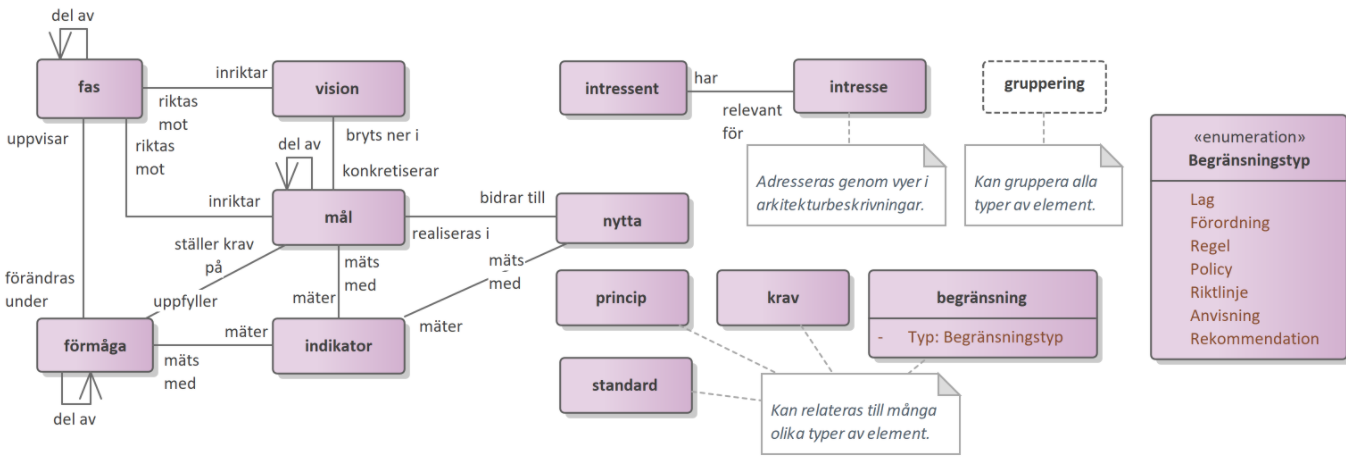 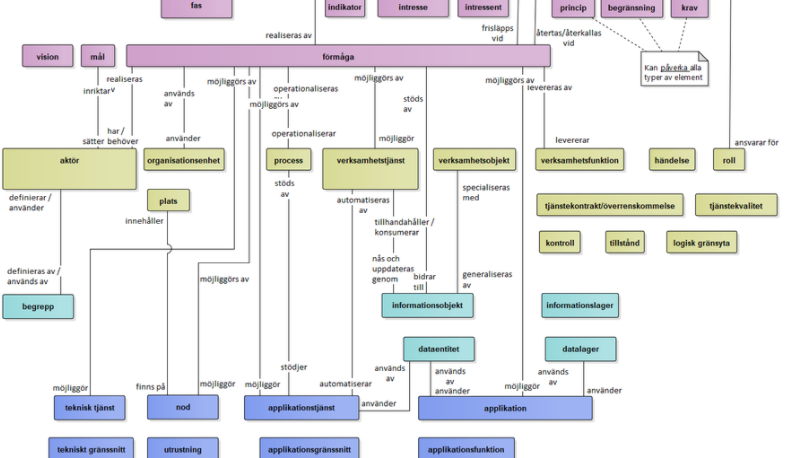 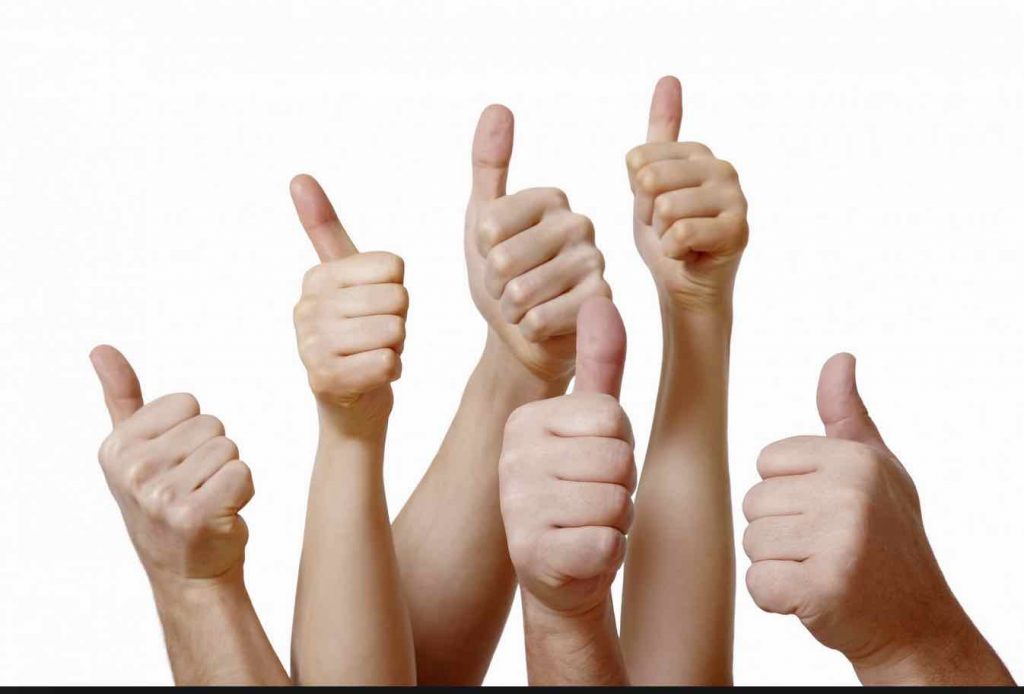 Ledning blir nöjd för att…
De får bra beslutsunderlag
Koll på nuläget
Känner till eventuella alternativa spår
Känner till förväntat resultat
Koll på resursåtgång 
De får löpande uppföljning
Följsamhet mot plan
Enkel redogörelse (trafikljus)
Fokus på rött och gult
De får förtroende för dig
Summering av dagen
Lite repetition och inflygning
Idag har vi …
Olika användningsområden
Så här kan man göra
Koppling till projekt och program
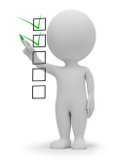 Koppling till strategisk planering
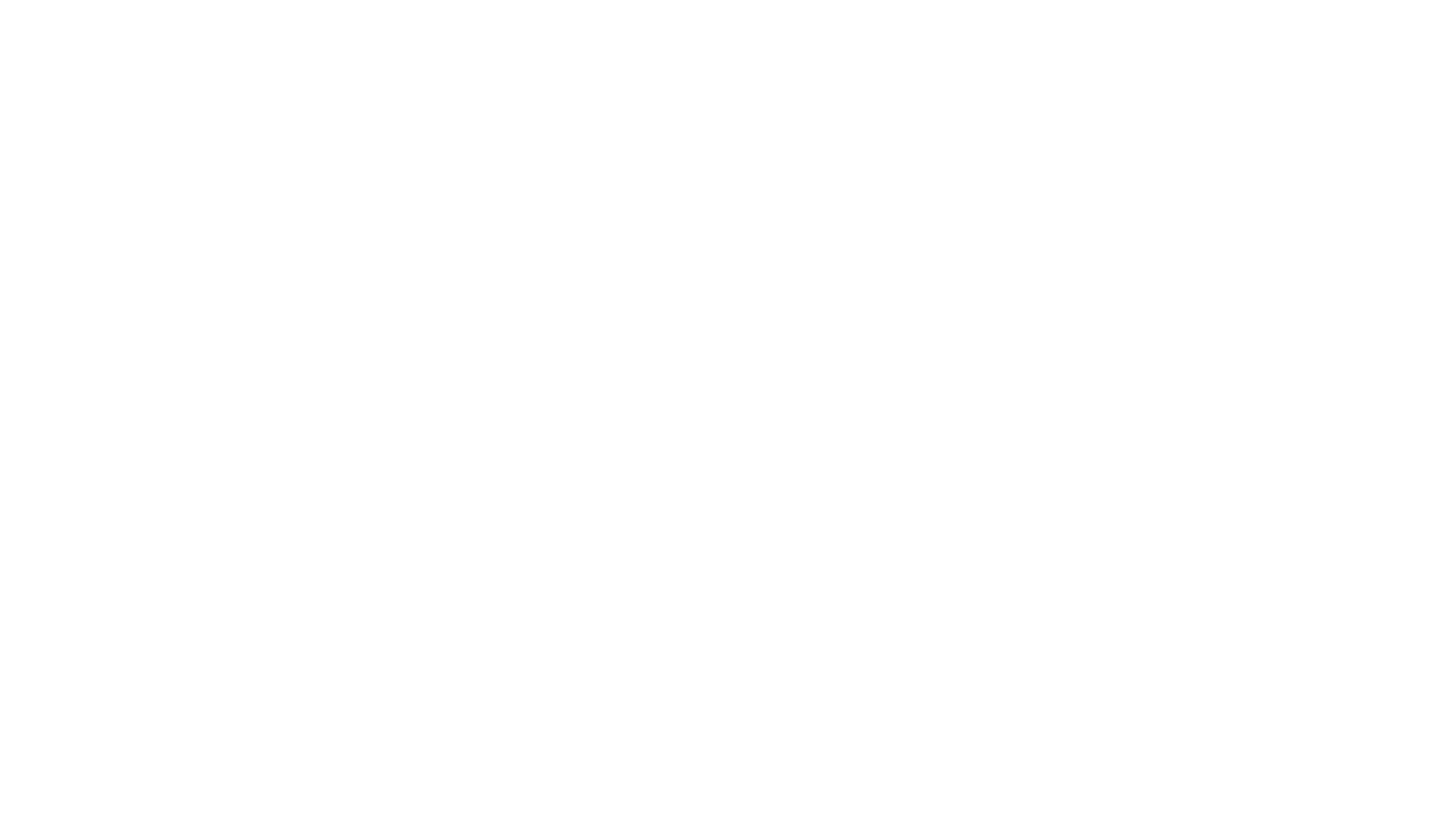 Hemuppgift
Ta reda på om din organisation tillämpar en (eller flera) namngiven metod/modell för förändringshantering?
Bedrivs all förändring inom ramen för denna metod/modell?
Ser du/ni ett värde i att komplettera metoden/modellen med bra beskrivningar och kompletterande metoder?

Skriv gärna kortfattat vad ni kommer fram till under er kommuns namn i vår Wiki.
Så här ser det ut i Teams
Vi använder wiki-funktionen för text och länkar
Alla kommer att se varandras texter och filer.
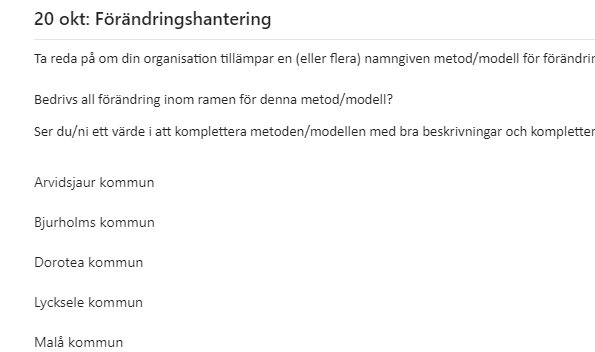 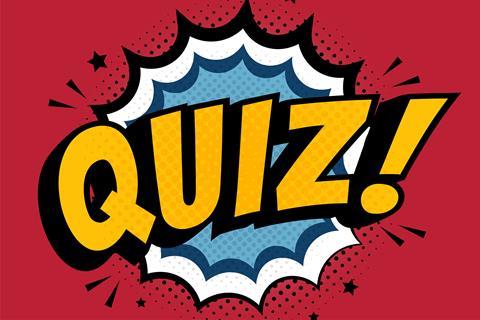 Kommer till en inkorg nära dig!
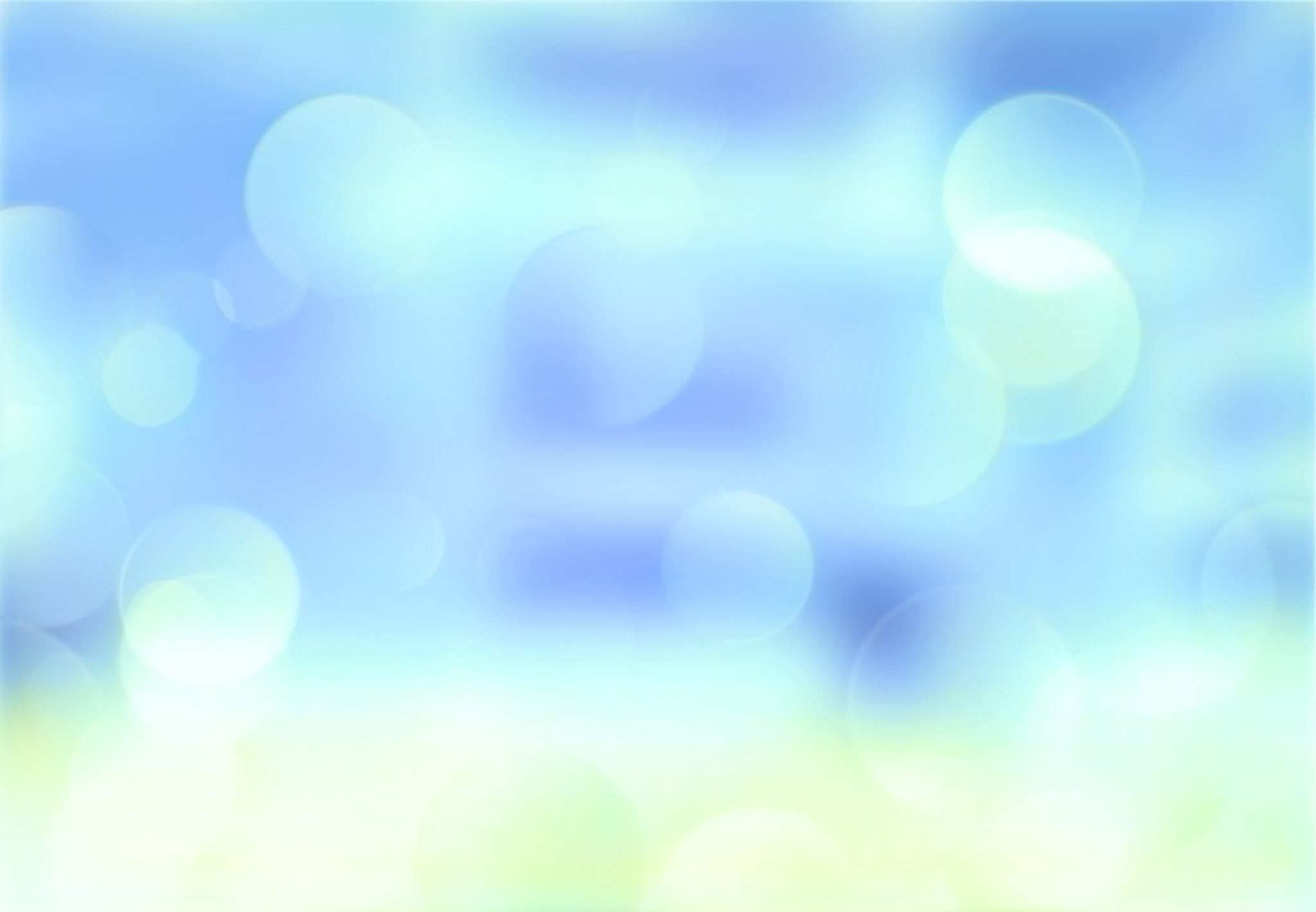 Vid nästa utbildningstillfälle ska vi beröra …
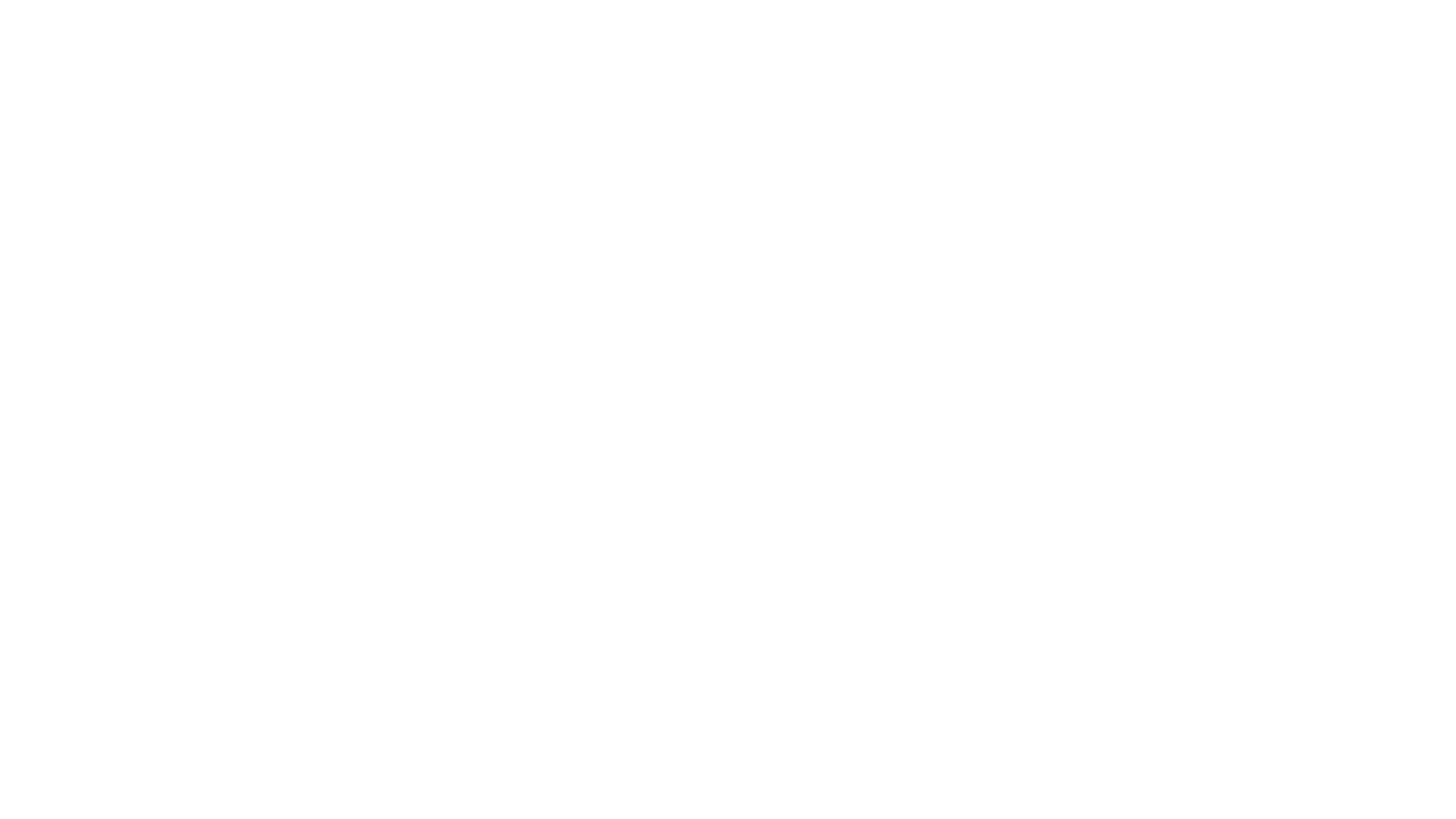 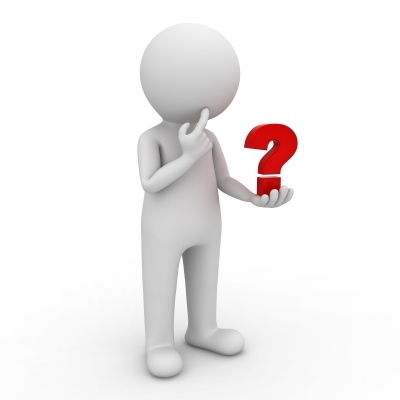 Frågestund